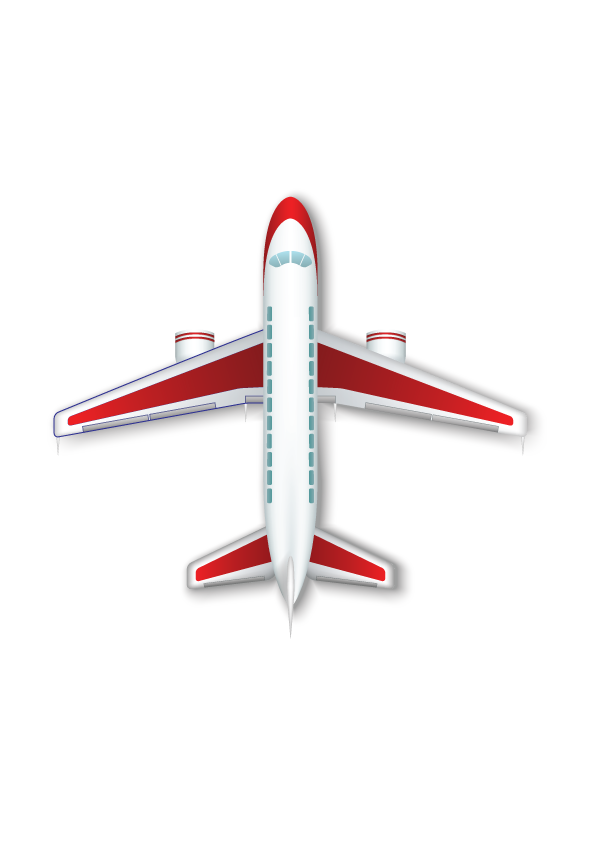 العلم الوطني
العلم الوطني
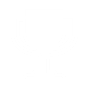 العلم السعودي لونه أخضر في وسطه كلمة التوحيد ( لا إله إلا الله محمد رسول الله )

وتحتها سيف مسلول
الوحدة التاسعة
المواطنة المسؤولة
تجدنا  في جوجل
العلم السعودي
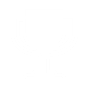 بأي شيئ يتميز العلم السعودي ؟
لا يُنكّس أبداً
يحتوي على السيف الدال على الحق
الوحدة التاسعة
المواطنة المسؤولة
عريق ( قديم جداً ) منذ مئات السنين
نشاط 1
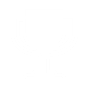 ما الصورة الصحيحة للعلم السعودي ؟
الوحدة التاسعة
المواطنة المسؤولة
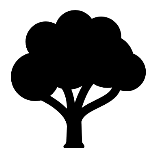 العلم السعودي
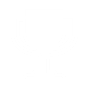 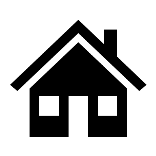 شعار المملكة العربية السعودية
- سيفان متقاطعان : ( رمز الحق ) -  وسطهما نخلة : ( رمز النماء )
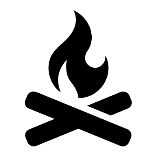 الوحدة التاسعة
المواطنة المسؤولة
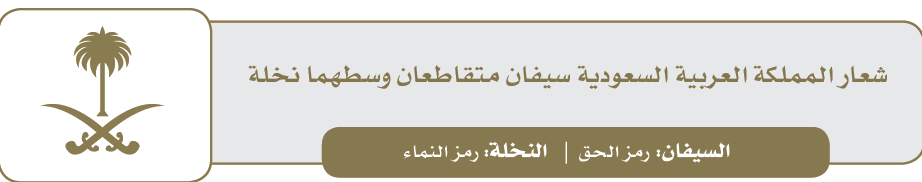 النشيد الوطني
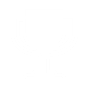 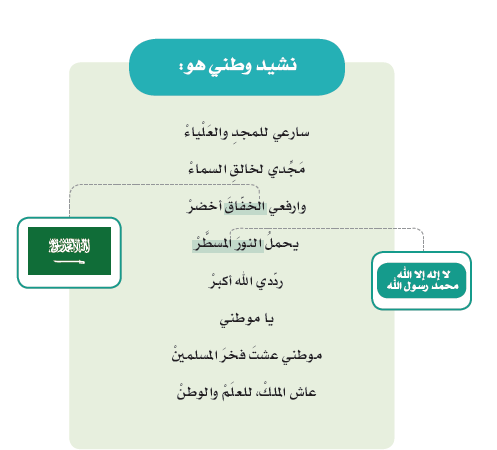 الوحدة التاسعة
المواطنة المسؤولة
اليوم الوطني لبلادي
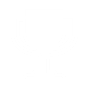 هو يوم توحيدها وهو الأول من برج الميزان الموافق 23 من سبتمبر من كل عام
الوحدة التاسعة
المواطنة المسؤولة
ماذا نعمل باليوم الوطني
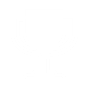 1- نشكر الله على الوحدة الوطنية
2- نشكر الملك وولي العهد و رموز الوطن
3- نرفع علم الوطن
الوحدة التاسعة
المواطنة المسؤولة
4- نفخر بالوطن وإنجازات الحكومة
5- نتعهد بالعمل بإخلاص
6- نفرح دون إيذاء الآخرين
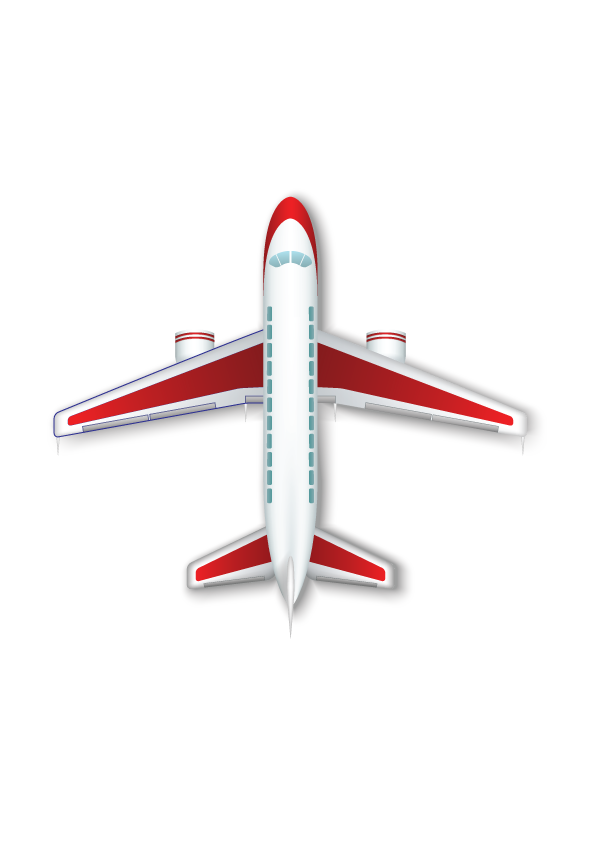 انتهى الدرس
جميع الحقوق محفوظة لموقع حلول اون لاين يحق لك الاستخدام والتعديل عليها كما تشاءلكن يحرم بيعها او نشرها في المواقع الاخرى